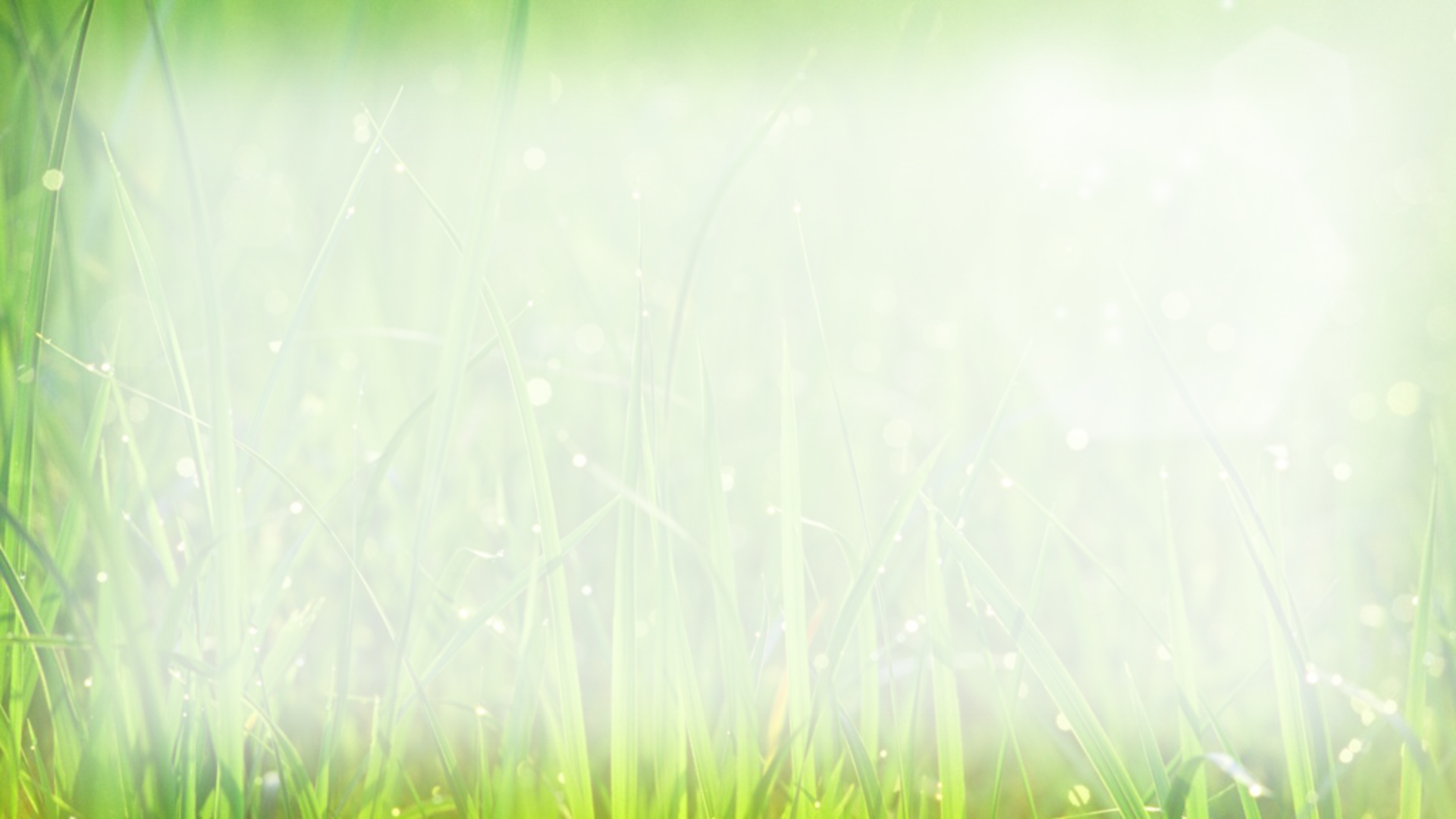 世間的眾人,大家心相同
聖歌隊 獻詩
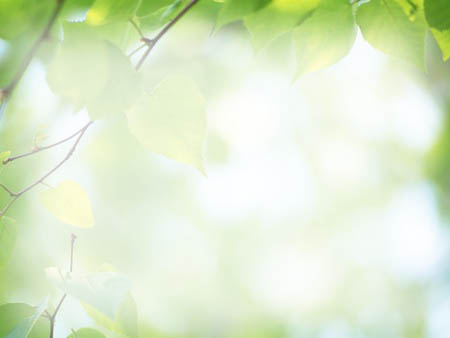 1/3)
世間的眾人 大家心相同
認天父上帝 以外無別人
魔鬼的陷害 棄拺是應該
只有父上帝 互咱通敬拜
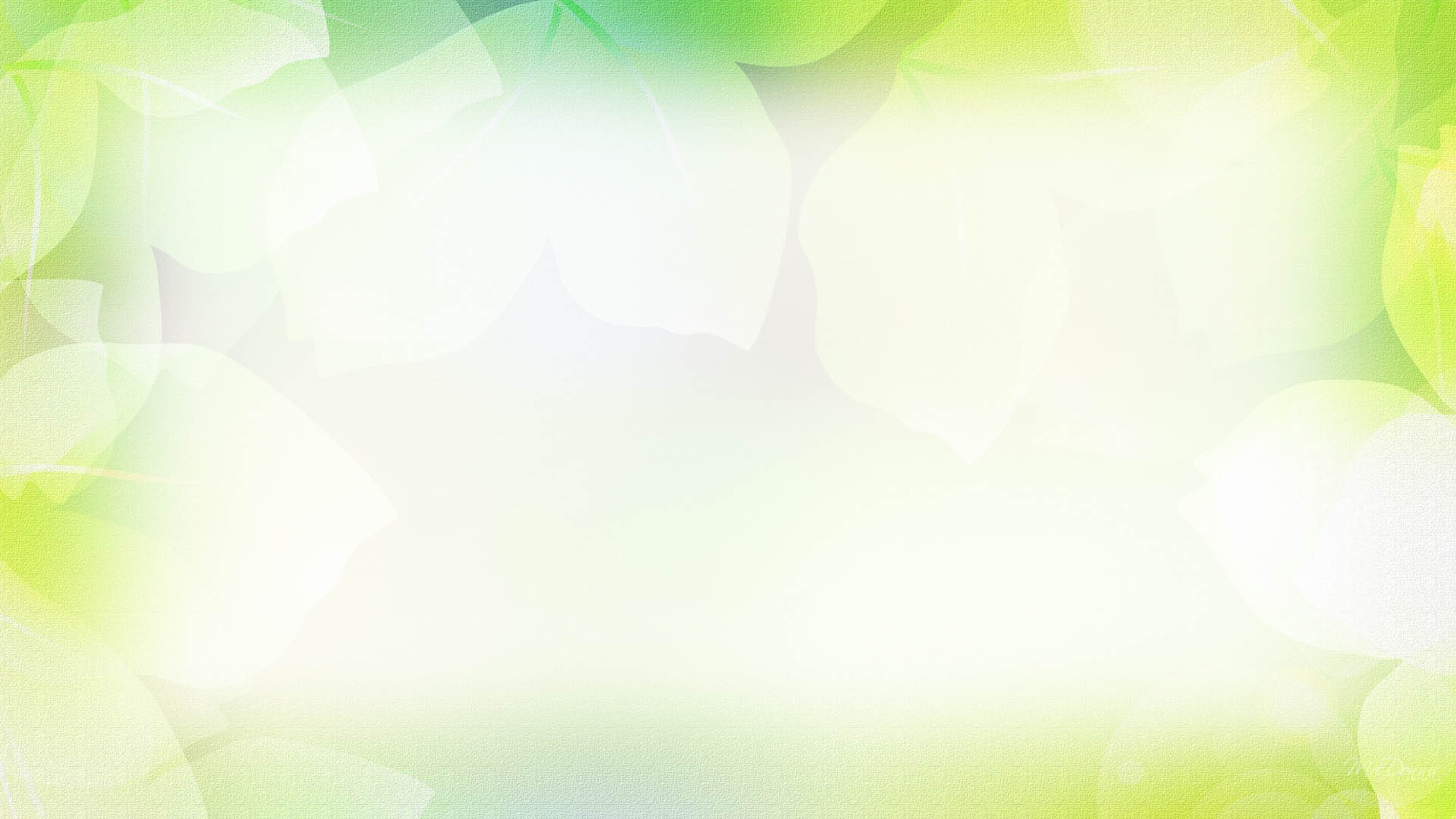 2/3)
世人敬鬼神 主替咱可憐
著知主耶穌 真實救萬民
迷路佇遠遠 今著越倒轉
只有父上帝 互咱通歸向
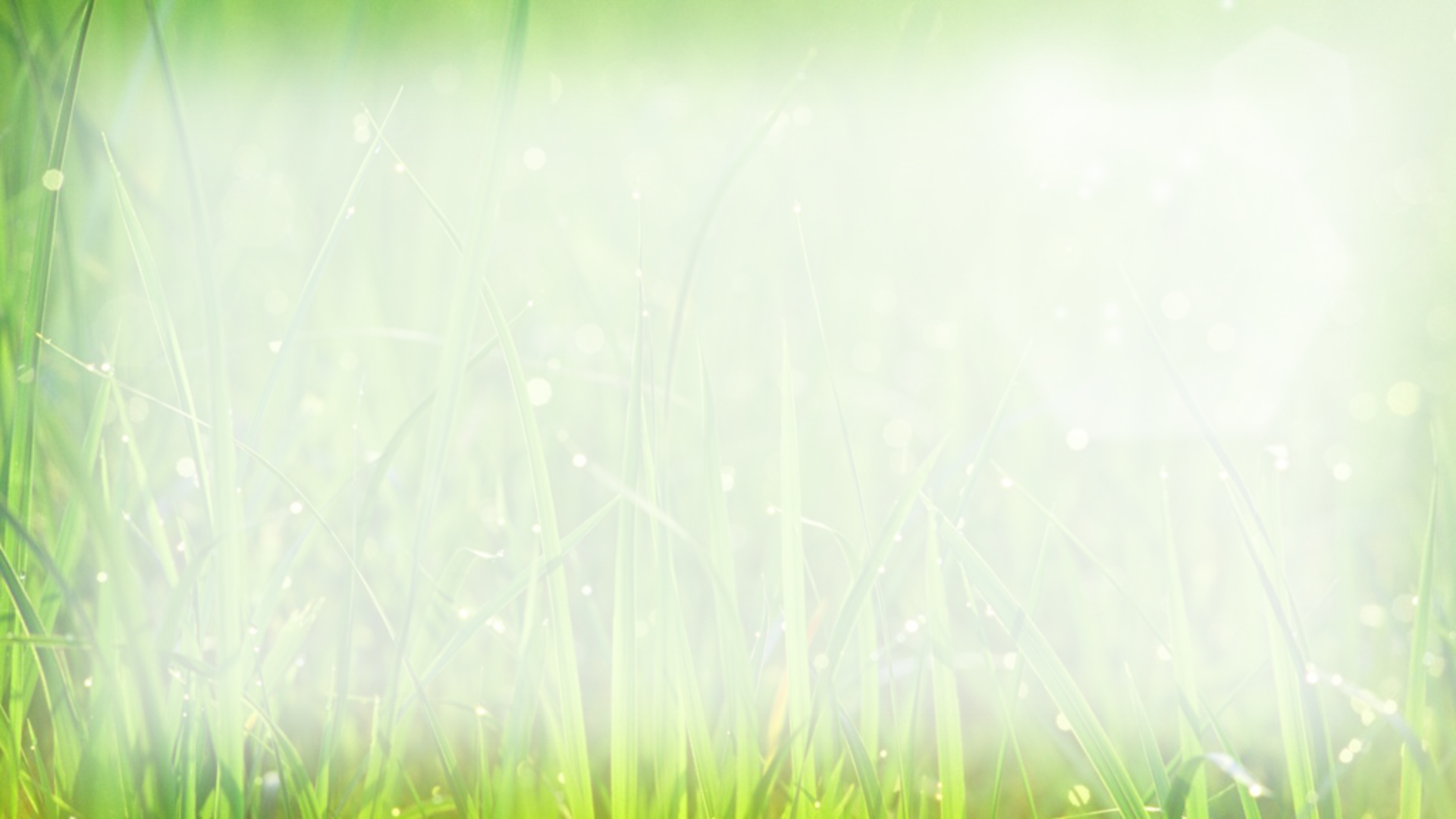 3/3)
主的眾百姓 咱今著謙卑
世間的眾人 心目著緊醒
求主耶和華 做咱父上帝
願祂的聖國 臨到普天下